Supplementary Material
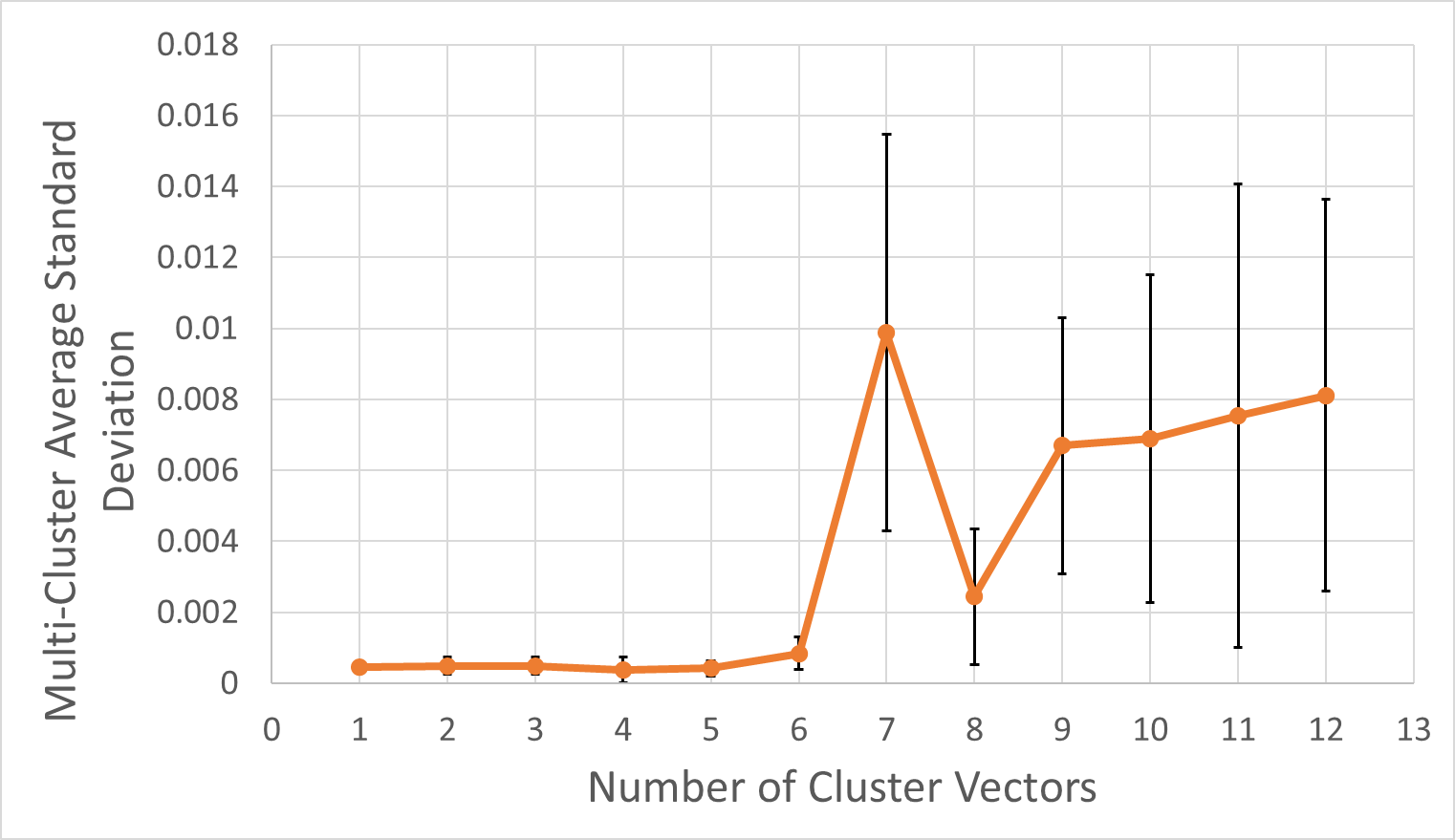 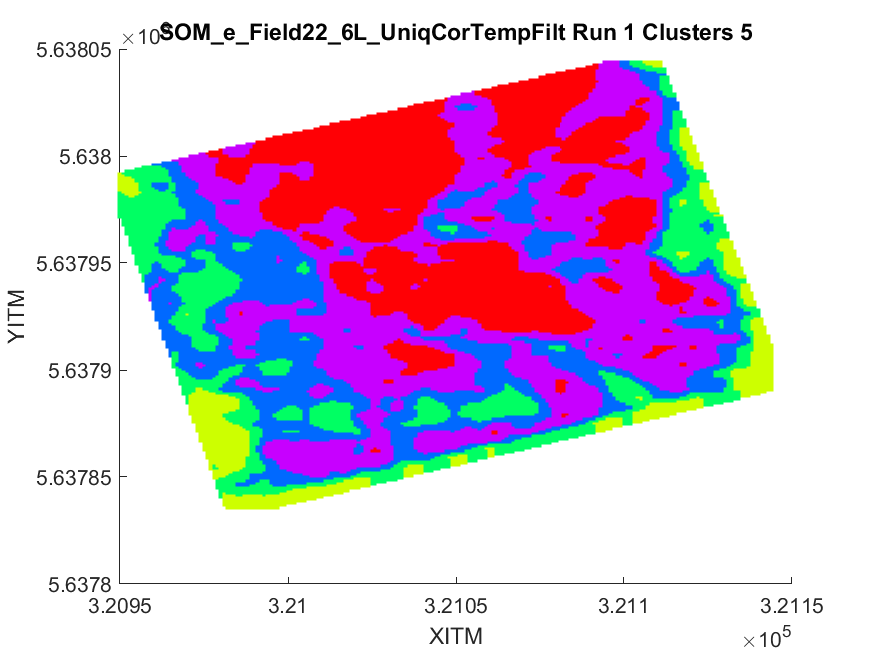 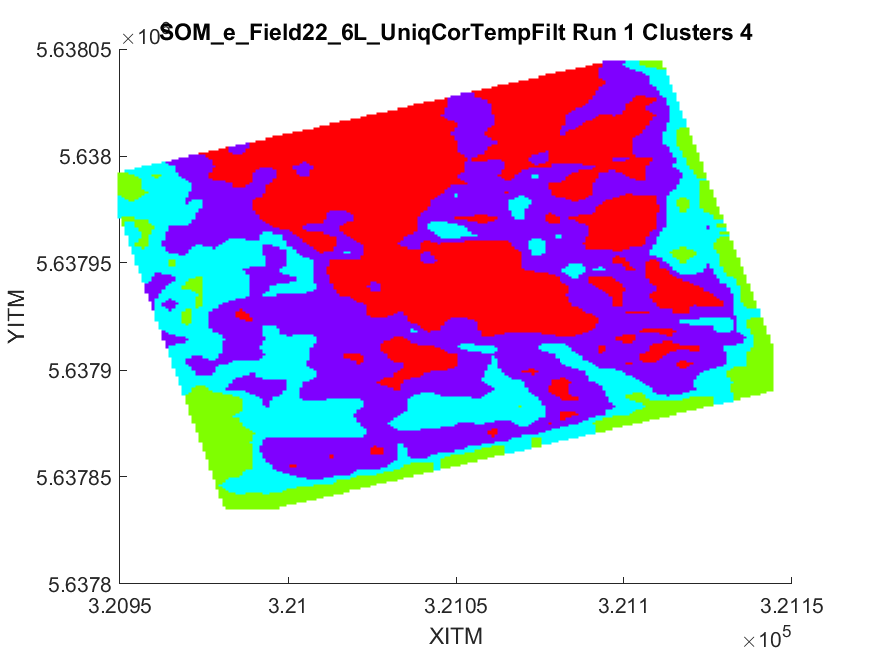 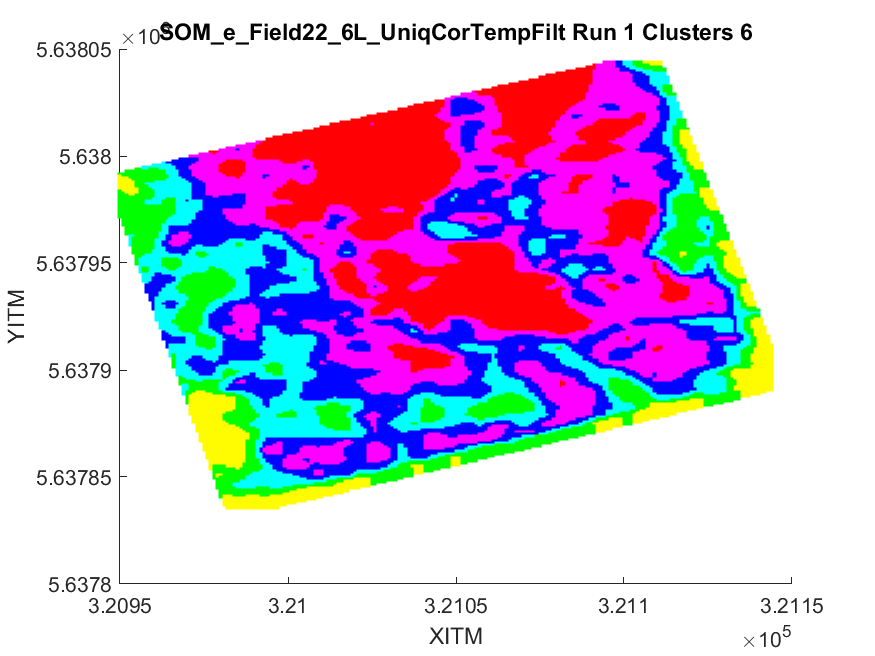 SM Figure 1: MCASD results for F22 in Germany. MCASD graph indicates all stable number of clusters that can be used to define this dataset, with a range of stability indicated by the error bars. Results from 4, 5 and 6 clusters show a low MCASD metric and range. The animation shows the geographic distribution of these clusters, again highlighting the stability when using 4, 5 or 6 clusters. The 6 cluster result us chosen at it represents the compromise between MCASD stability and highest spatial resolution of initial models.
Supplementary Material
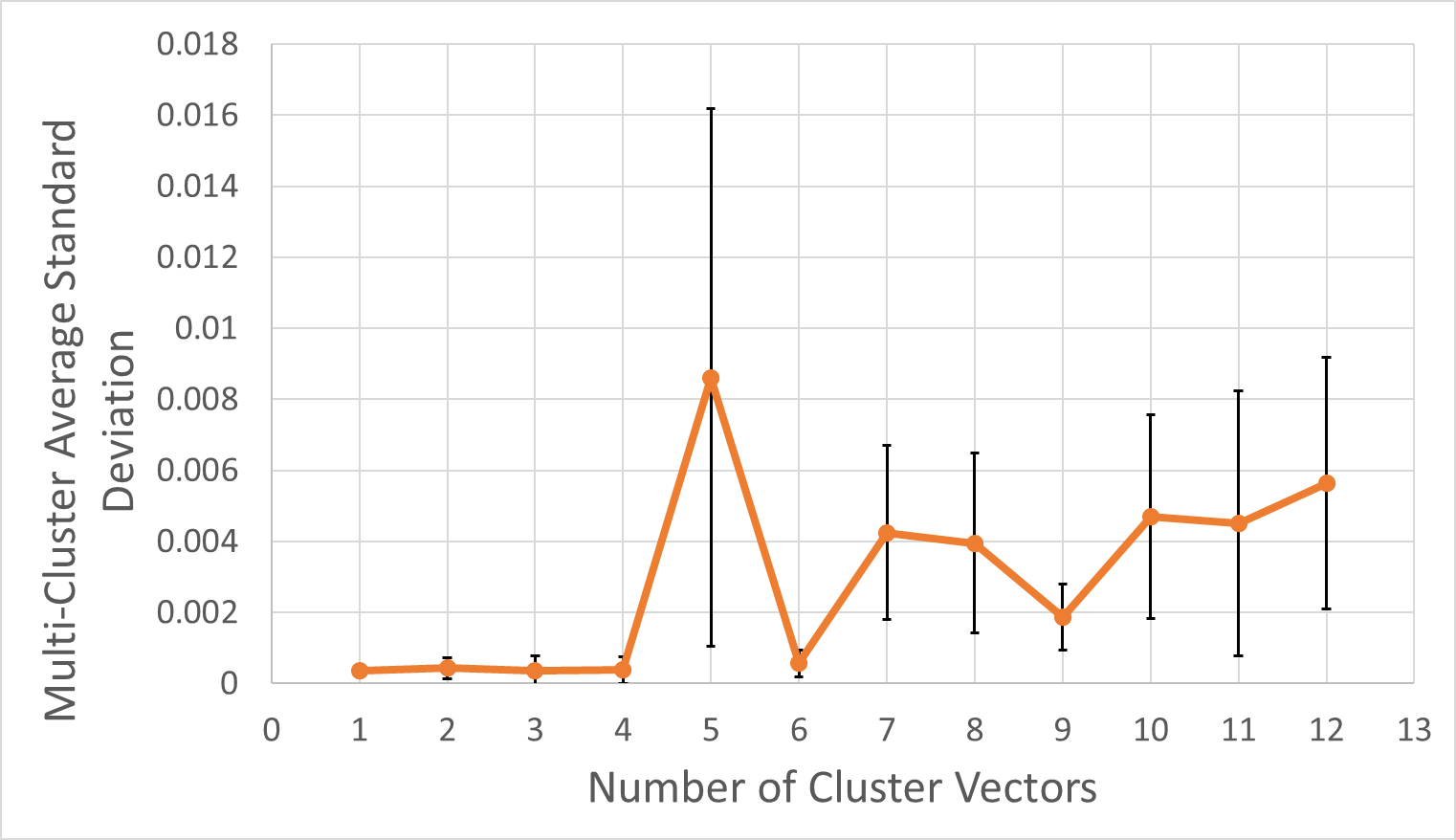 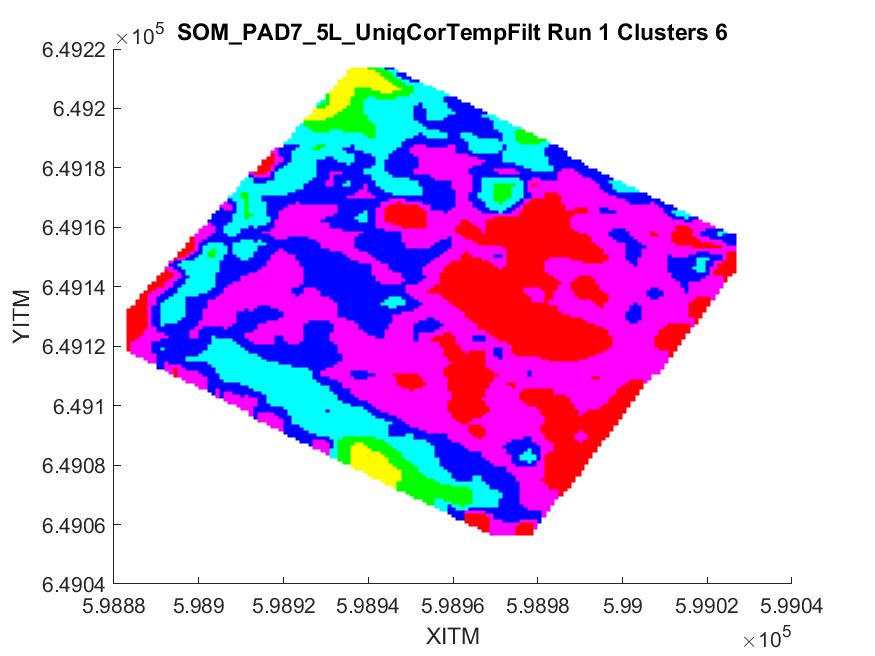 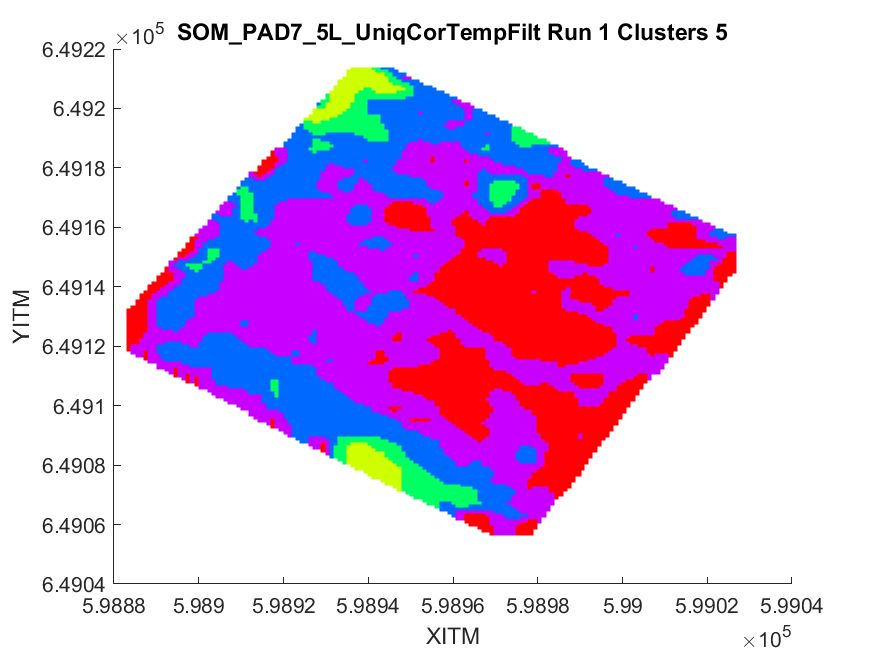 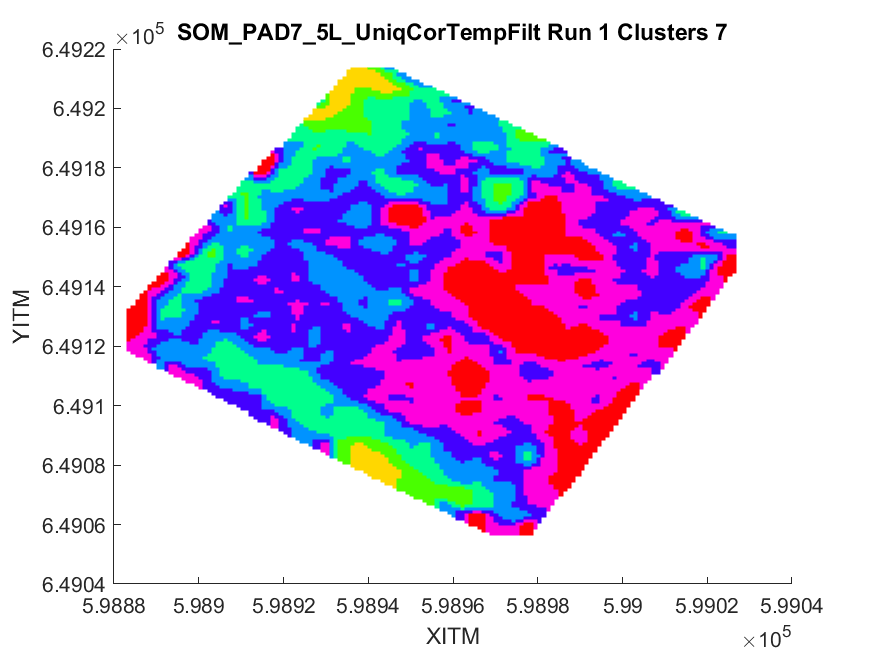 SM Figure 2: MCASD results for P7 in Ireland. MCASD graph indicates all stable number of clusters that can be used to define this dataset, with a range of stability indicated by the error bars. Results from 6 clusters show a low MCASD metric and range. The animation shows the geographic distribution of these clusters, again highlighting the stability when using 6 clusters. By contract, when using 5 or 7 clusters often the results are varying, indicating instability in the clustering result.
Supplementary Material
Supplementary Table 1: Linear regression between ECt and soil textures using 5-cluster solution for German data (SM Figure 2) and 4-cluster solution for Irish data (SM Figure 3)

* Indicates where the physical property sample location is within the bounds of one cluster but close to this cluster.